Research for a better evaluation
Andrea Bonaccorsi
Consiglio Direttivo ANVUR
Mandate
ANVUR is entitled to do research on evaluation as part of its institutional mandate (L. 76).

Research on evaluation is not an end in itself, but must be finalized to specific goals.

The Board of ANVUR has approved a programme of initiatives and has nominated 
Prof. Andrea Bonaccorsi- Coordinator of the area- until the term of his appointment (May 2015)
Dott. Marco Malgarini- Director of the area
Programme
Call for proposal
Research groups
Conferences
Library resources
Working paper
Call for proposal
July-September 2014
Theme 1 (Evaluation in Humanities and Social Sciences)
	- Use of library catalogues
	- Use of journal catalogues
	- Evaluation of books and monographs
	- Use of Google Scholar 
Amount: max 15k euro
Simplified proposal submission
12 proposals received

Future themes: CFP 2 (bibliometric evaluation); CFP 3 (third mission and education)
Research groups
Creation of Research groups on high level issues in evaluation in Humanities and Social sciences, e.g.:
role and evaluation of books
internationalization
quality dimensions and criteria for peer review
conflict of interest and ethical issues

Groups already formed:
Humanities (prof. Stefano Poggi)- kick off meeting October 10, 2014
Law (prof. Vincenzo Militello)- kick off meeting October 23, 2014
Management (prof. Stefano Brusoni)- to be convened
In preparation Group on Socio-political sciences
Conferences
WORKSHOP INTERNAZIONALE

LA VALUTAZIONE DELLA RICERCA 
NELLE HUMANITIES AND SOCIAL SCIENCES

Roma, Auditorium Sant’Antonio
Lunedì 17 novembre 2014
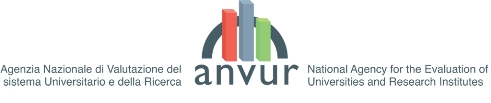 Conferences/2
Ore 10.00 Prima sessione  
Definitions of quality and peer review in the evaluation of HSS
 
The meaning of referencing in the humanities and social science and its interpretation in an evaluative context
Thed Van Leeuwen, Leiden University, Netherlands
 
Quality criteria and indicators in the light of humanities scholars' notions of quality: A bottom-up approach
Sven E. Hug and Michael Ochsner, ETH Zurich, Switzerland
 
Research practices in the humanities as a challenge to evaluations: How deep do we need to probe?
Jochen Gläser, TU Berlin and Jenny Oltersdorf, University of Göttingen
 
New developments in the evaluation of HSS research
Henk Moed, Leiden University, Netherlands
Conferences/3
Ore 11.20 Seconda sessione 
Recent experiences in the evaluation of HSS
 
Outputs and access. Two issues in the evaluation of HSS research
Nigel Vincent, University of Manchester
 
The French experience of evaluation of research in humanities and social science
Ioana Galleron, Geoffrey Williams, Maison des Sciences de l’Homme Bretagne, France 
 
Importance of books and development of book citation indices for evaluating the humanities
Alessia Zuccala, University of Copenhagen, Denmark
 
Indicators for SSH’s book publishers:  Recent developments in SpainElea Gimenez Toledo, CCHS-CSIC, Spain
Library resources
Journals

Need to access relevant journals at low cost
Access to the NILDE system based on reciprocity 

Books
- List of acquisitions in preparation
Working papers
ANVUR working papers

Manuscripts already submitted to peer review and accepted
To be submitted to peer review by ANVUR
Authored not only by ANVUR staff but a larger community (national and international), covering all issues in the evaluation of research, education and third mission

Working documents
Documents to be circulated for information and reference
Not necessarily academic in style and format


First publication: January 2015